Antwerpen
10 mei 2021
patrick.smits@vlaanderen.be
Kernindiactoren België
België
Aantal bevestigde gevallen
Nieuwe besmettingen Antwerpen
Overzicht Antwerpen 10-5
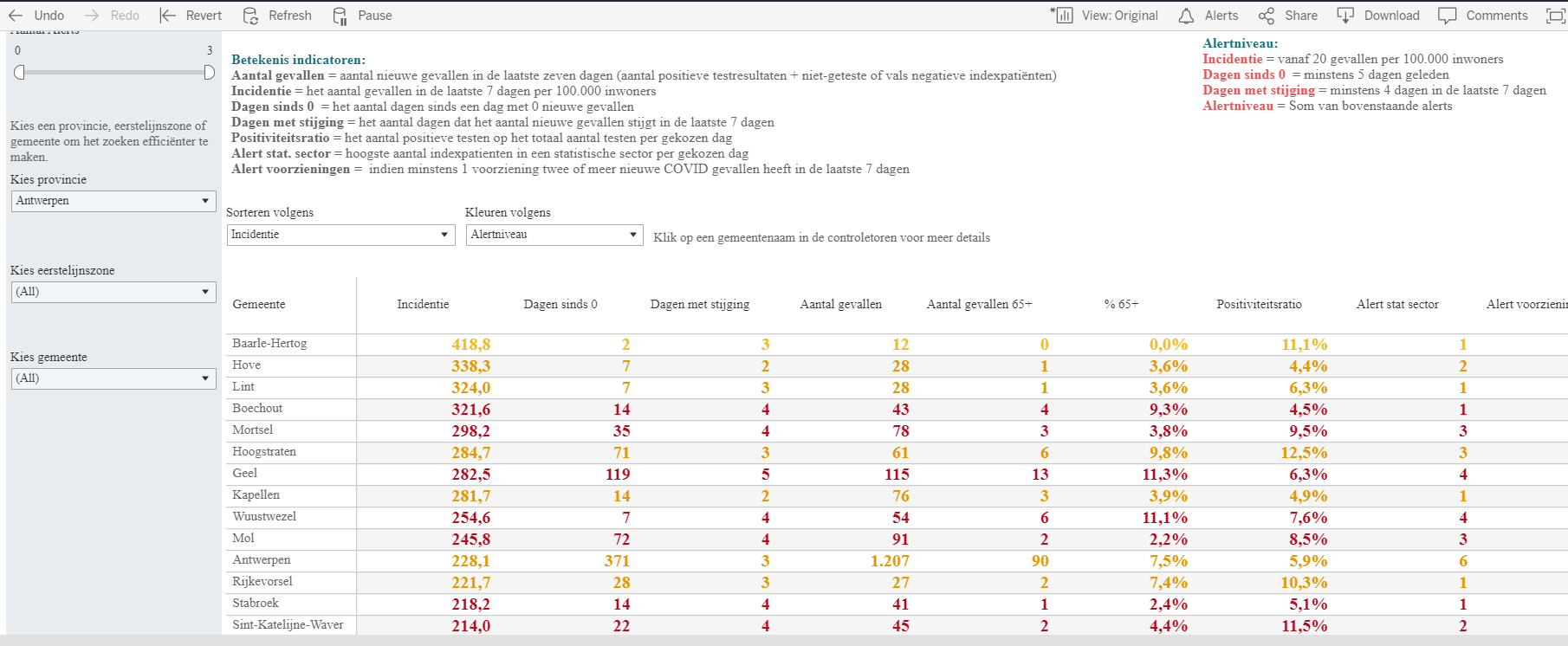 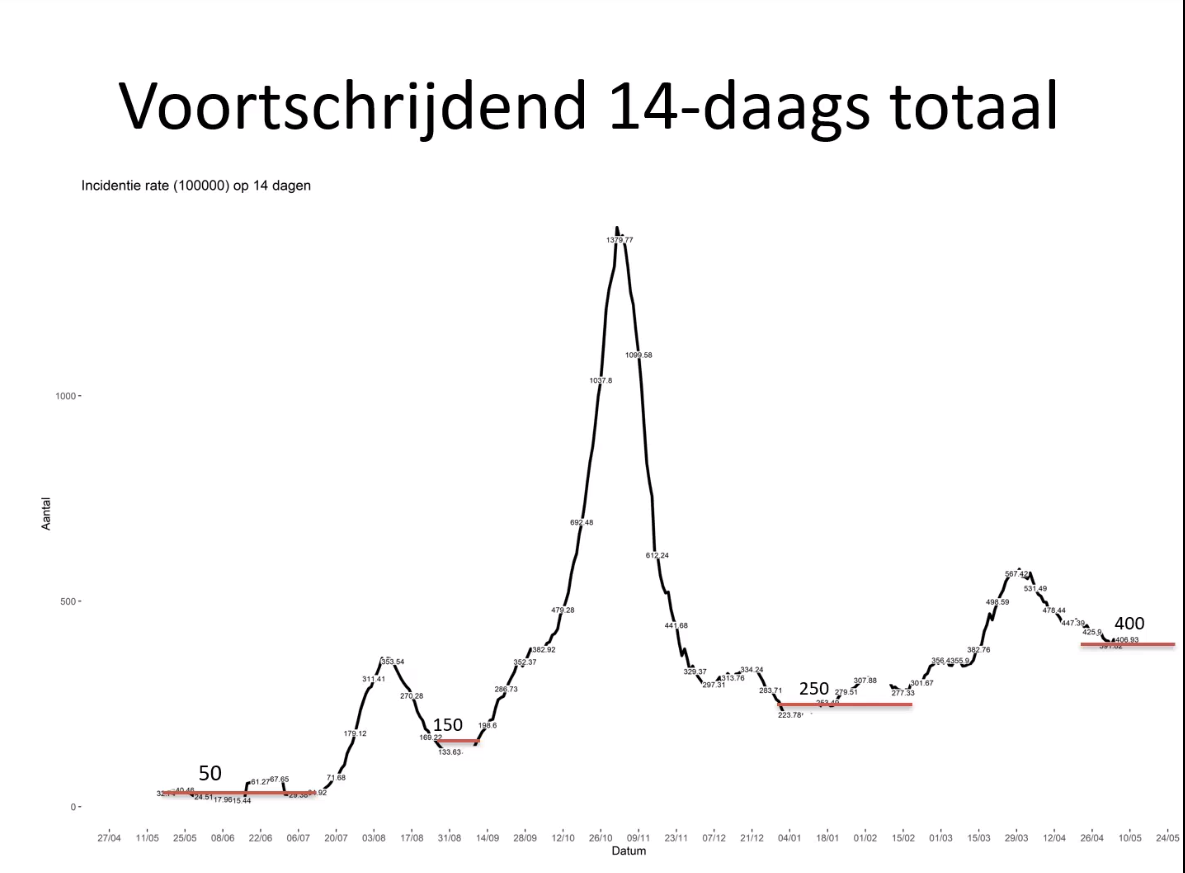 Antwerpen Stad
Aantal testen-Positiviteitsratio
Testen Antwerpen
Reproductiegetal
Clusters
Gezinsclusters
Residentieclusters
7- daagse incidentie ziekenhuisopnames
Intensieve Zorgen
Ziekenhuisopnames Antwerpen
ICU Antwerpen
Vaccinatiegraad
Vaccinatie Antwerpen stad